185 JennLake Drive
Starkville, MS 39759
Office: 662-324-1001
Mobile: 404-796-4152
jennlake662@gmail.com
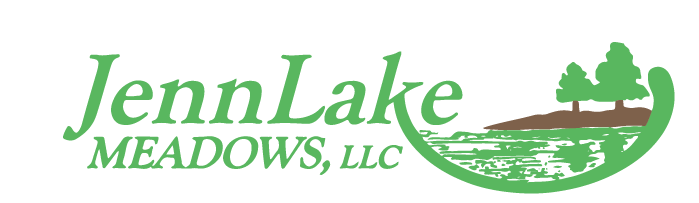 2025 Used Homes and Available Lots
USED Homes for Sale:
32 Bernice Way
142 Dixie Way  
154 Dixie Way 
636 JennLake Dr
EMPTY Lots Available for New Home Installations:
There are currently no empty lots available
Homes SOLD in 2025:
52 Bernice Way
108 Bernice Way 
166 Bernice 
517 JennLake Dr
554 JennLake Dr
248 Bernice Way
135 Dixie Way 
470 JennLake Dr 
199 Bernice Way
161 Bernice Way
210 Bernice Way
614 JennLake Dr
61 Bernice 
129 Clara Way 
184 Dixie Way 
185 Clara Way 
88 Jennings Loop
254 Dixie Way
158 Bernice Way
185 JennLake Drive
Starkville, MS 39759
Office: 662-324-1001
Mobile: 404-796-4152
jennlake662@gmail.com
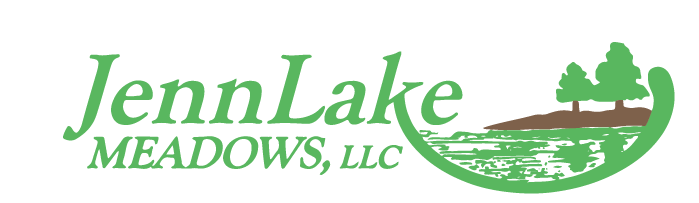 Date Listed: 5/26/2025
Used Home for Sale
JennLake Meadows must approve applications BEFORE you purchase a home. If you are interested in making an offer on a home, make sure you are approved to live at JLM. If you plan to remove the home from the property, notify the office for coordination.
Pre-sale inspection results are provided to sellers and published to the Interested Buyers list. Any items not completed prior to home closing will be transferred to the buyer at time of signing Lease Agreement.
All home closings must be done in the JennLake office. JennLake Meadows does not allow any rental properties and we do not allow Homeowner Financing. We allow up to two residents and two vehicles regardless of number of bedrooms. The primary resident must be an immediate family member of the owner. Residents may have one approved roommate.
The office has a JD Power MH Connect subscription and will provide the estimated value report for any home upon request at no charge (new or used). Please read the Age of Home policy which is available in the website Documents section.
185 JennLake Drive
Starkville, MS 39759
Office: 662-324-1001
Mobile: 404-796-4152
jennlake662@gmail.com
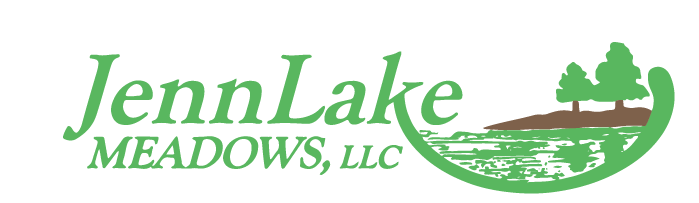 Date Listed: 6/16/2025
Used Home for Sale
JennLake Meadows must approve applications BEFORE you purchase a home. If you are interested in making an offer on a home, make sure you are approved to live at JLM. If you plan to remove the home from the property, notify the office for coordination.
Pre-sale inspection results are provided to sellers and published to the Interested Buyers list. Any items not completed prior to home closing will be transferred to the buyer at time of signing Lease Agreement.
All home closings must be done in the JennLake office. JennLake Meadows does not allow any rental properties and we do not allow Homeowner Financing. We allow up to two residents and two vehicles regardless of number of bedrooms. The primary resident must be an immediate family member of the owner. Residents may have one approved roommate.
The office has a JD Power MH Connect subscription and will provide the estimated value report for any home upon request at no charge (new or used). Please read the Age of Home policy which is available in the website Documents section.
185 JennLake Drive
Starkville, MS 39759
Office: 662-324-1001
Mobile: 404-796-4152
jennlake662@gmail.com
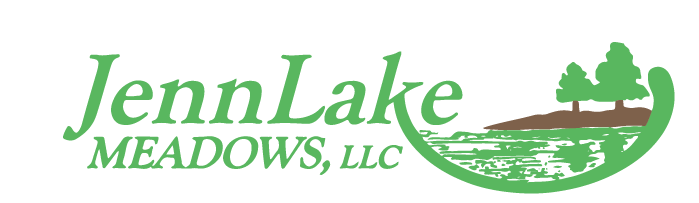 Date Listed: 2/12/2025
Used Home for Sale
JennLake Meadows must approve applications BEFORE you purchase a home. If you are interested in making an offer on a home, make sure you are approved to live at JLM. If you plan to remove the home from the property, notify the office for coordination.
Pre-sale inspection results are provided to sellers and published to the Interested Buyers list. Any items not completed prior to home closing will be transferred to the buyer at time of signing Lease Agreement.
All home closings must be done in the JennLake office. JennLake Meadows does not allow any rental properties and we do not allow Homeowner Financing. We allow up to two residents and two vehicles regardless of number of bedrooms. The primary resident must be an immediate family member of the owner. Residents may have one approved roommate.
The office has a JD Power MH Connect subscription and will provide the estimated value report for any home upon request at no charge (new or used). Please read the Age of Home policy which is available in the website Documents section.
185 JennLake Drive
Starkville, MS 39759
Office: 662-324-1001
Mobile: 404-796-4152
jennlake662@gmail.com
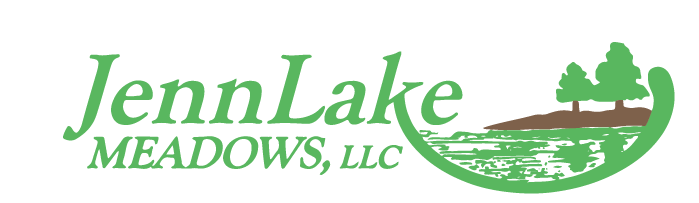 Date Listed: 2/12/2025
Used Home for Sale
JennLake Meadows must approve applications BEFORE you purchase a home. If you are interested in making an offer on a home, make sure you are approved to live at JLM. If you plan to remove the home from the property, notify the office for coordination.
Pre-sale inspection results are provided to sellers and published to the Interested Buyers list. Any items not completed prior to home closing will be transferred to the buyer at time of signing Lease Agreement.
All home closings must be done in the JennLake office. JennLake Meadows does not allow any rental properties and we do not allow Homeowner Financing. We allow up to two residents and two vehicles regardless of number of bedrooms. The primary resident must be an immediate family member of the owner. Residents may have one approved roommate.
The office has a JD Power MH Connect subscription and will provide the estimated value report for any home upon request at no charge (new or used). Please read the Age of Home policy which is available in the website Documents section.